Types of Cross-Country Fences
VERTICAL
Sloping Palisades
Narrow
Parallels
Table Top
Bench/ Chair
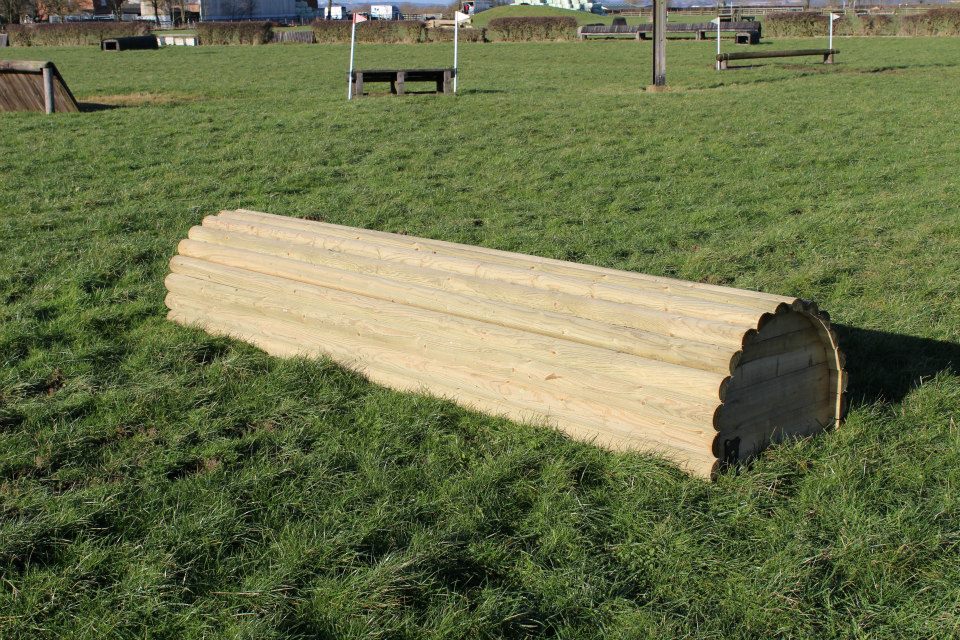 Roll Top
Brush Box
Bullfinch
Ramp
Steps
Trakehner
Water
Ditches
Sunken Road
Corner/ Apex
Drop
Log Piles
Bank
Elephant Traps
Roofs & Keyholes
Steeple Chase
Sharks Teeth
Triple Bars